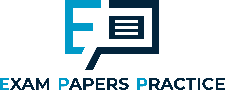 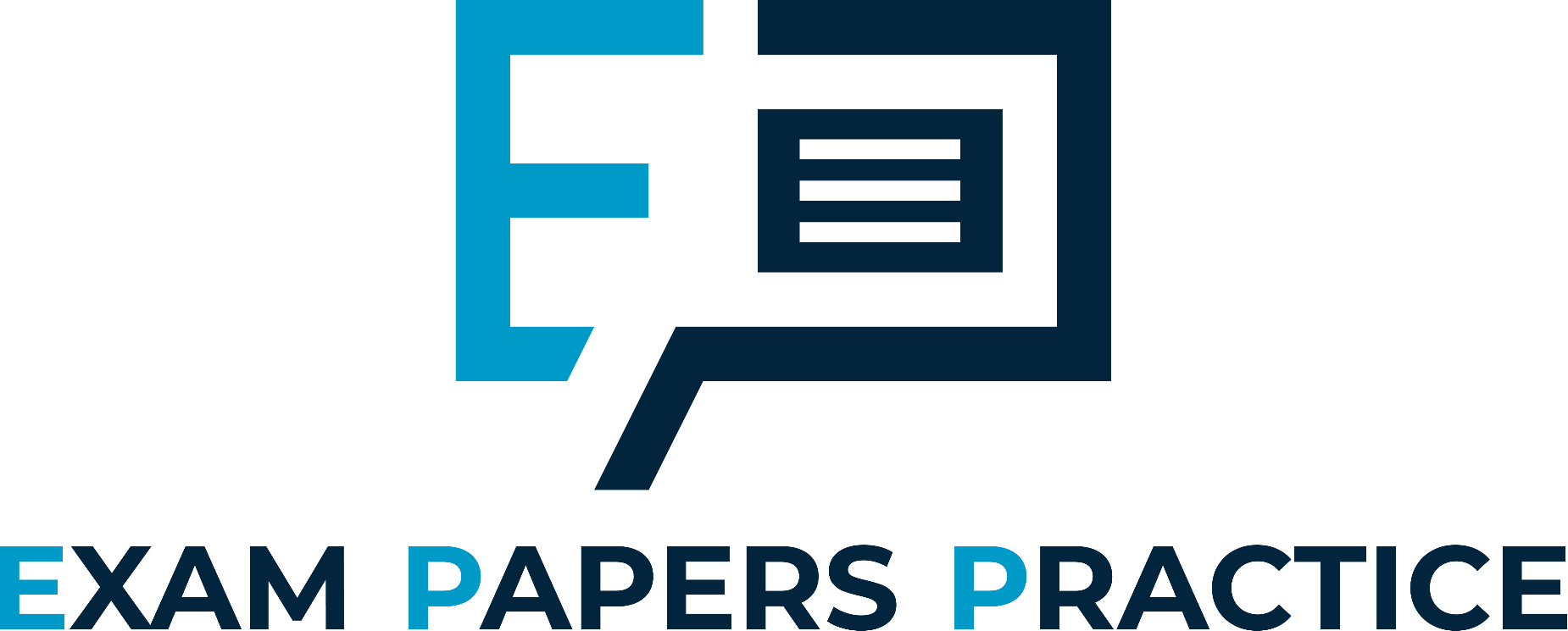 2.2.1 Price elasticity of demandLesson 2
© 2025 Exams Papers Practice. All Rights Reserved
For more help, please visit www.exampaperspractice.co.uk
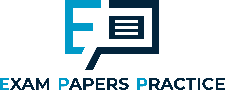 Recall
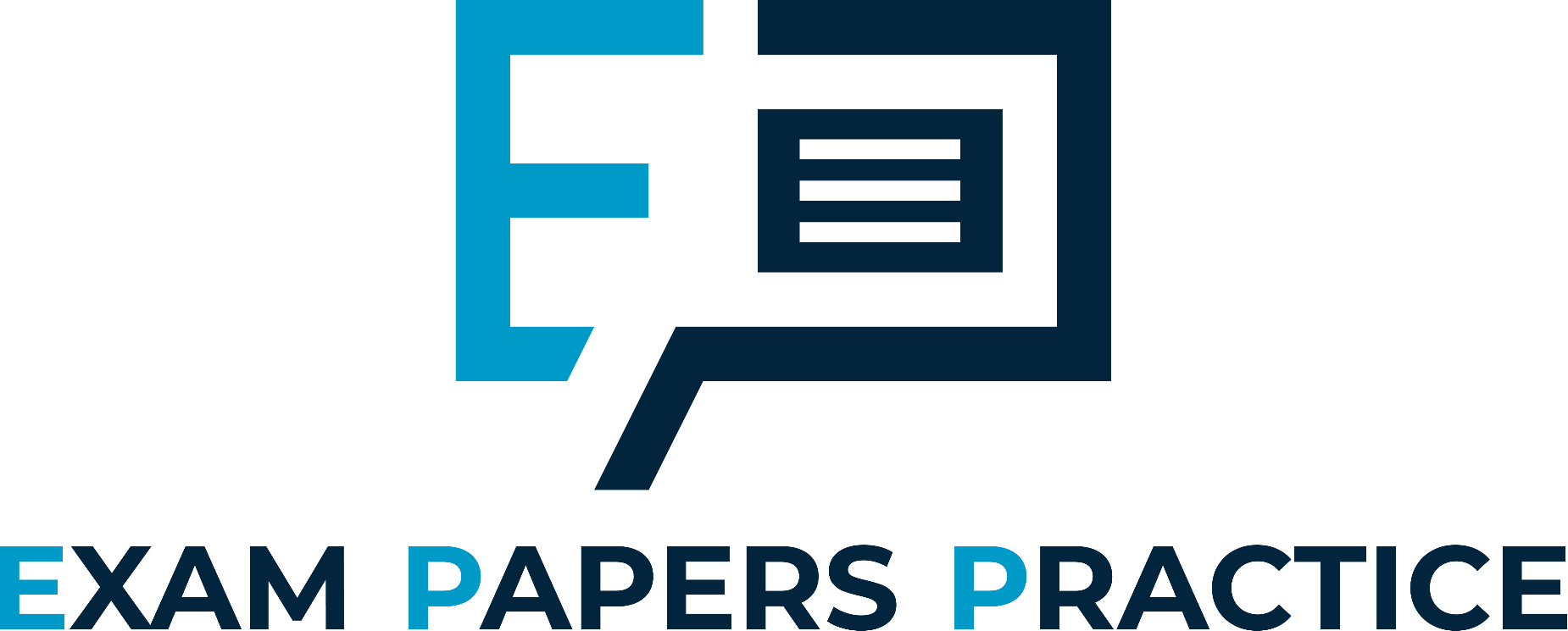 How do we define PED?
How do we calculate PED?
What is meant by unitary, elastic and inelastic PED?
© 2025 Exams Papers Practice. All Rights Reserved
For more help, please visit www.exampaperspractice.co.uk
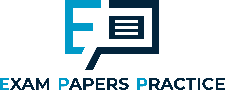 Learning Objectives
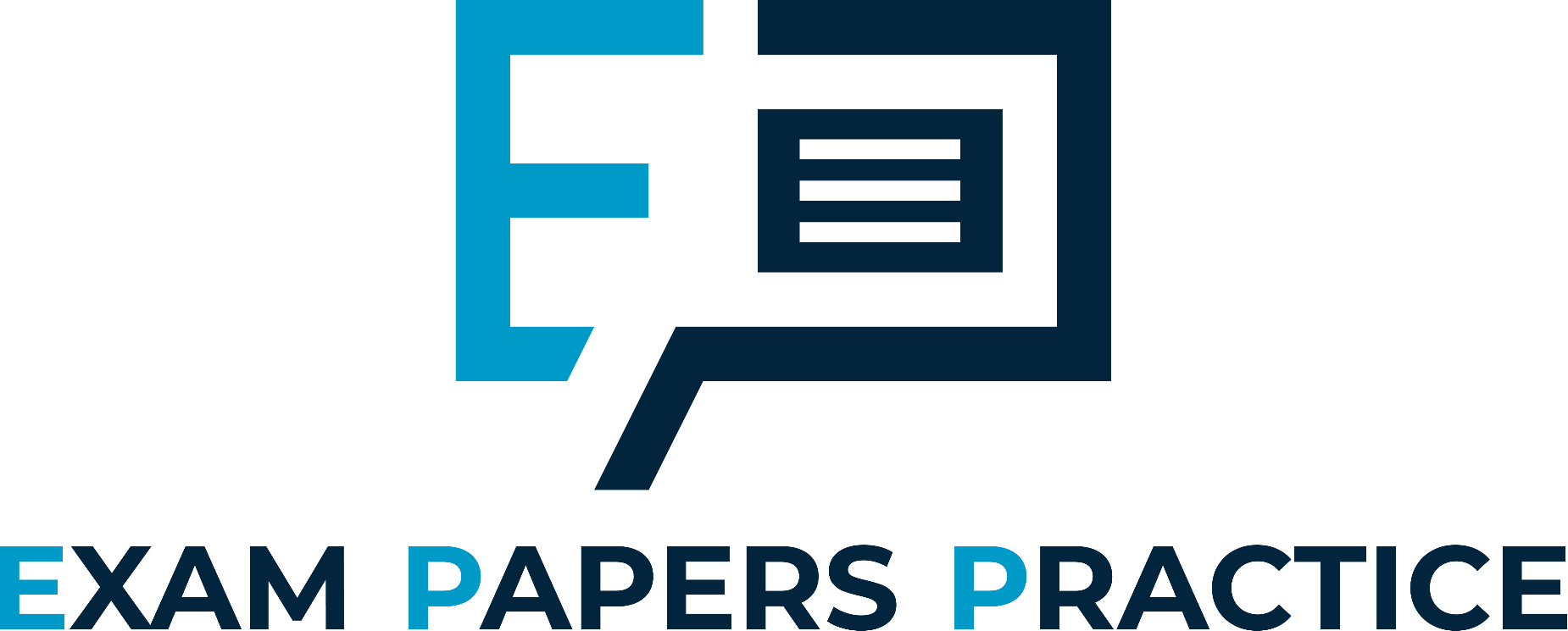 Do you understand the factors influencing price elasticity of demand?
Are you able to explain the relationship between price elasticity of demand and total revenue?
© 2025 Exams Papers Practice. All Rights Reserved
For more help, please visit www.exampaperspractice.co.uk
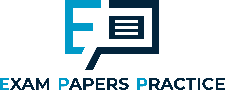 Determinants of PED
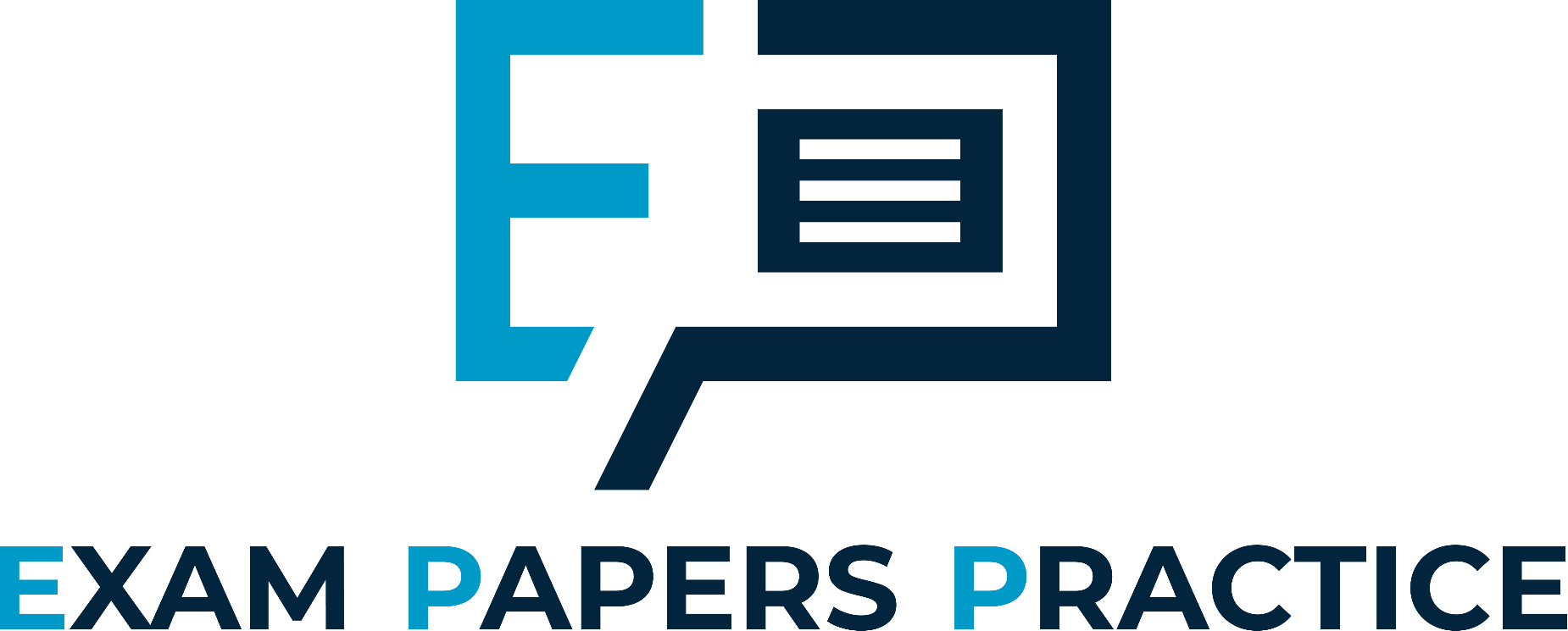 The number and closeness of substitutes
What will be the impact of a higher number of substitutes on PED?
What will be the impact of closer substitutes on PED?
How many substitutes are there available for butter? Therefore, does it have an elastic or inelastic PED?
What is the PED for oil? Elastic or inelastic?


The necessity of the product
Food is a necessity. Therefore what will happen to the level of demand as the price changes? Does this make it elastic or inelastic?
Think of a good that is not necessary. Will its PED be elastic or inelastic?
Remember: necessity is subjective and will change from consumer to consumer.
© 2025 Exams Papers Practice. All Rights Reserved
For more help, please visit www.exampaperspractice.co.uk
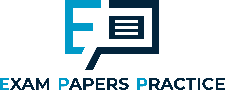 Determinants of PED
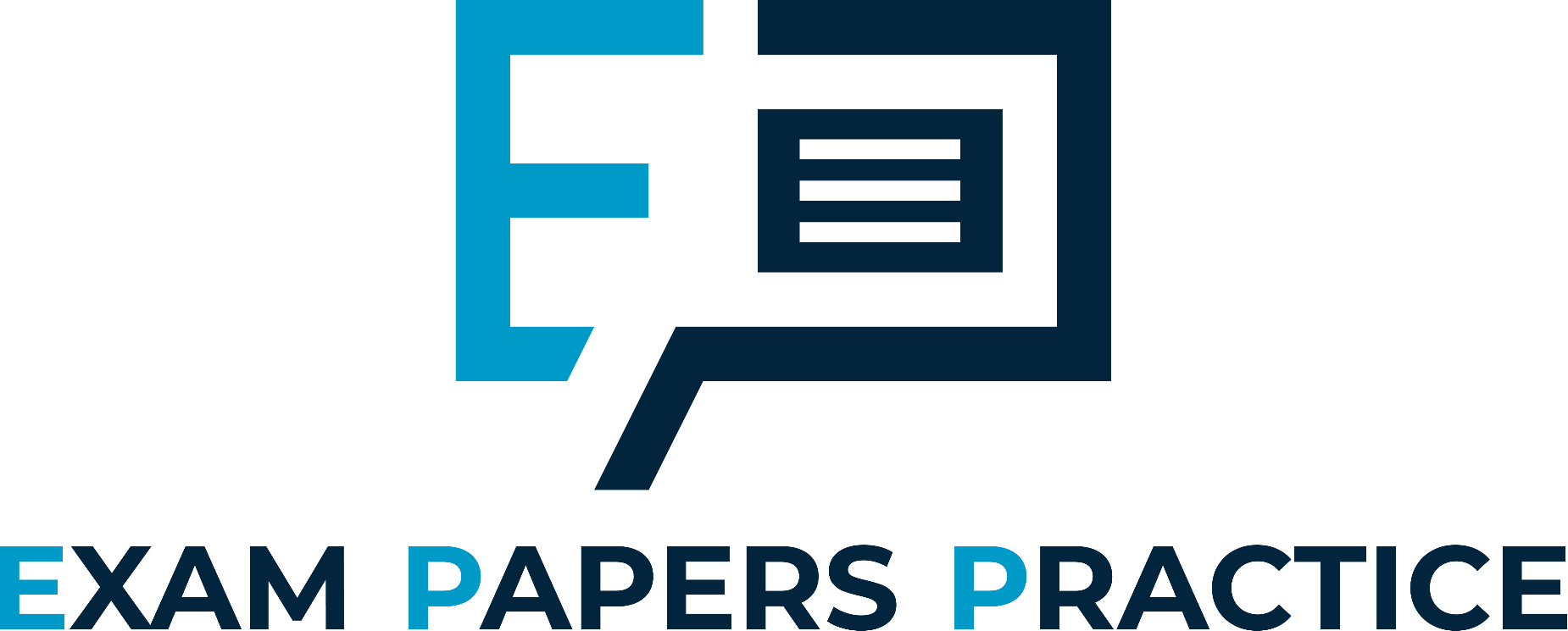 How widely the product is defined
Is the PED for food price inelastic or price elastic?
What happens to the PED if food is defined more narrowly and we consider the PED for meat?
How about if it is defined even more narrowly and we consider the PED for chicken?

The time period considered
As the price of a product changes, it takes time for consumers to change their buying habits. Thus, will PED be more elastic or inelastic in the long-run?

The proportion of income spent on the good
If the price of the good represents a large proportion of your income, will you be more or less sensitive to changes in price?
If the price of the good is a very small proportion of your income will your demand be elastic or inelastic?
© 2025 Exams Papers Practice. All Rights Reserved
For more help, please visit www.exampaperspractice.co.uk
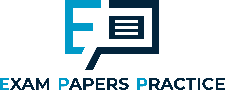 Price elasticity of demand and total revenue
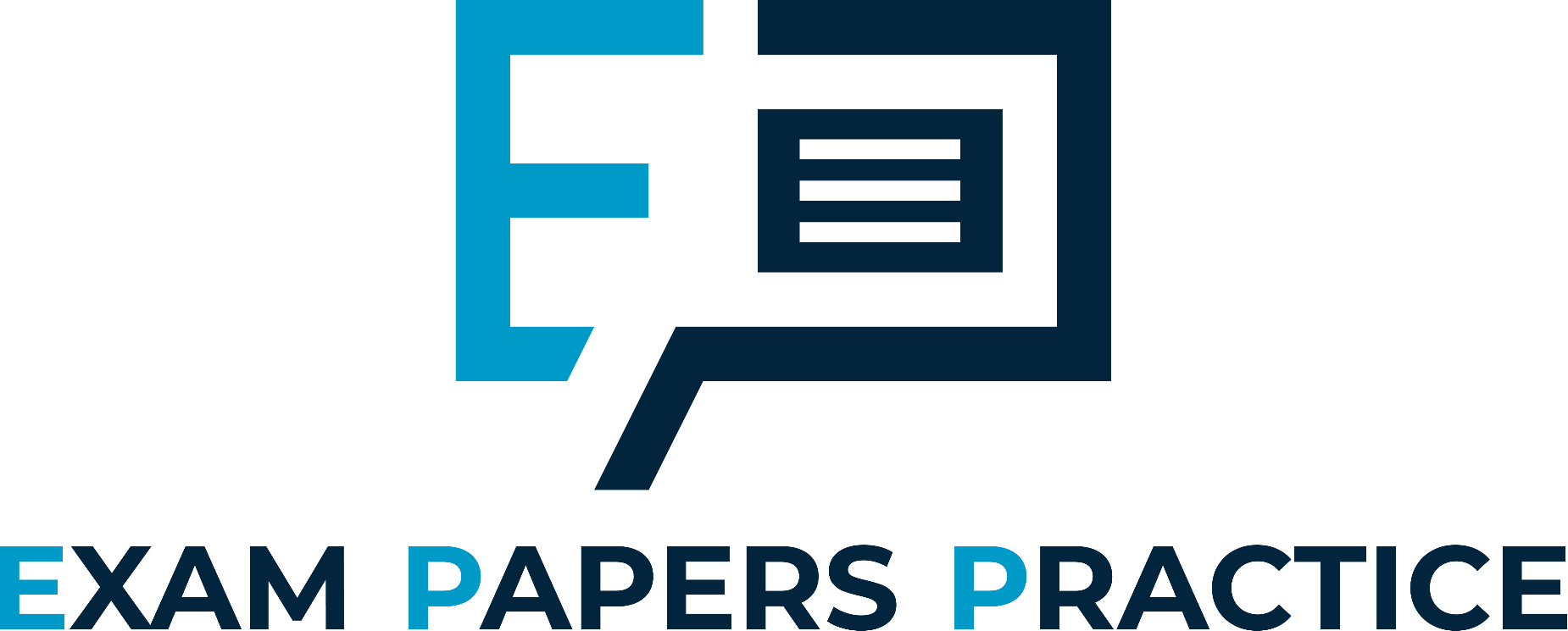 Changes in total revenue are influenced by PED:

If PED is elastic i.e. >1 a rise in price will cause total revenue to fall and vice versa

If PED is inelastic i.e. <1 a rise in price will cause total revenue to rise and vice versa

Therefore, the total revenue of buyers depends on the PED of the good or service
© 2025 Exams Papers Practice. All Rights Reserved
For more help, please visit www.exampaperspractice.co.uk
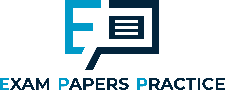 Draw 4 demand diagrams - one to show each of the following
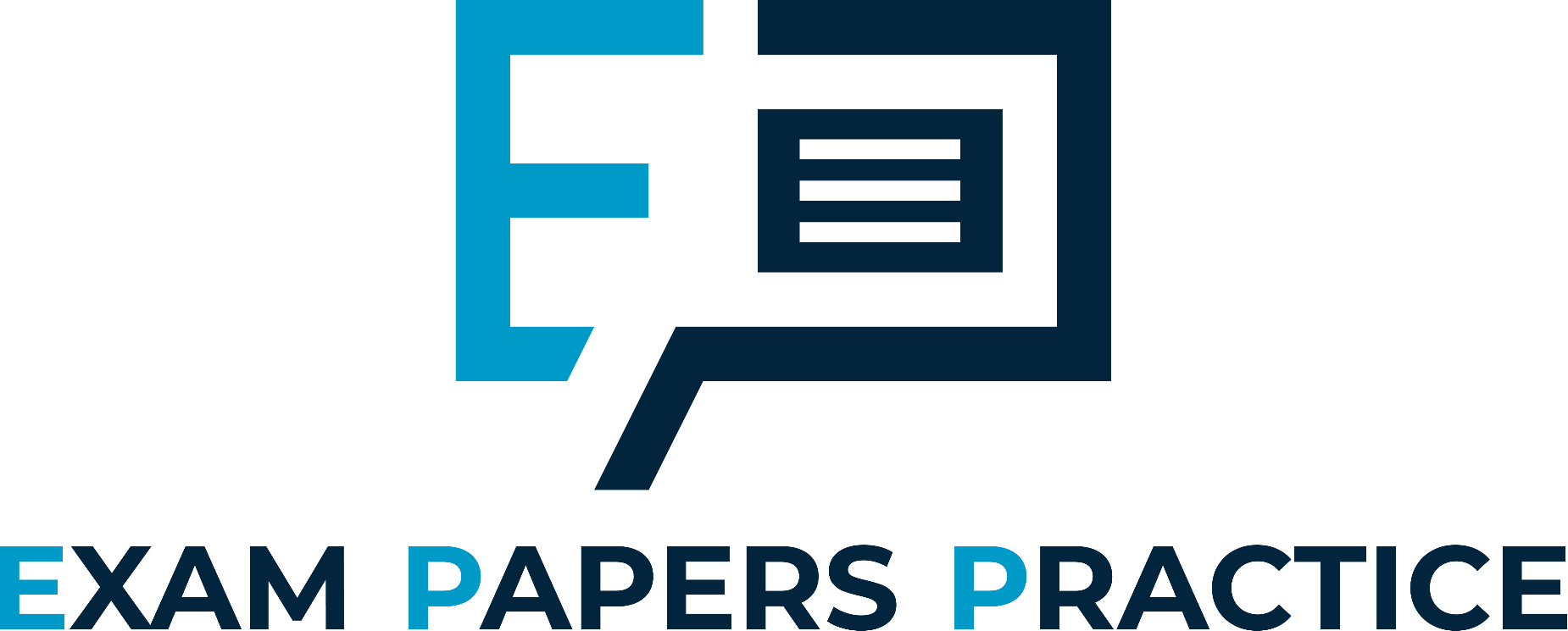 Perfectly inelastic
 Relatively inelastic
 Perfectly elastic
 Relatively elastic
© 2025 Exams Papers Practice. All Rights Reserved
For more help, please visit www.exampaperspractice.co.uk
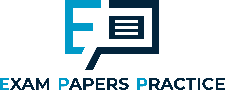 ACTIVITY
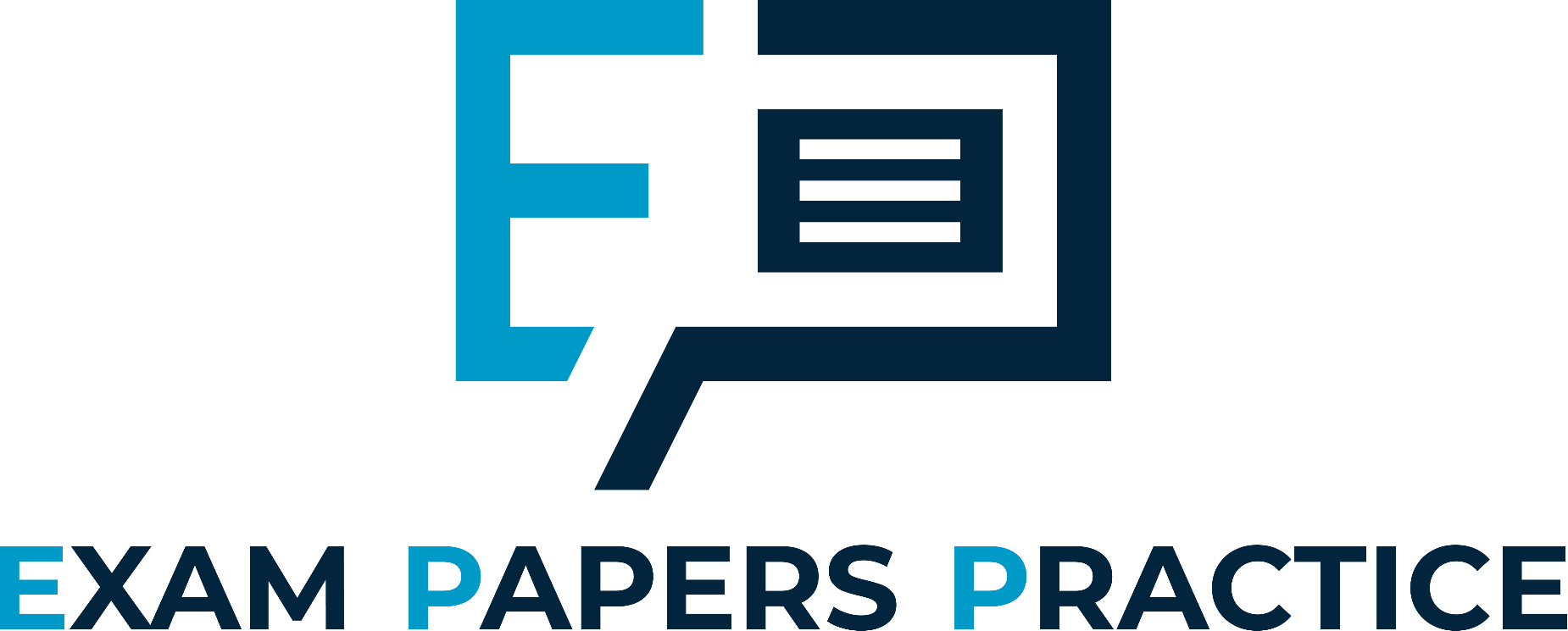 Using the information in the table comment on the price elasticity of demand for organic tomatoes between each year.
 In Germany the estimated price elasticity of demand for cinema tickets is -2.3 and for theatre tickets -0.4.  Comment on the business relevance of these figures for the providers of cinema and theatre tickets.
© 2025 Exams Papers Practice. All Rights Reserved
For more help, please visit www.exampaperspractice.co.uk
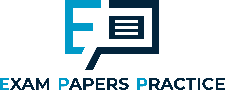 Activity
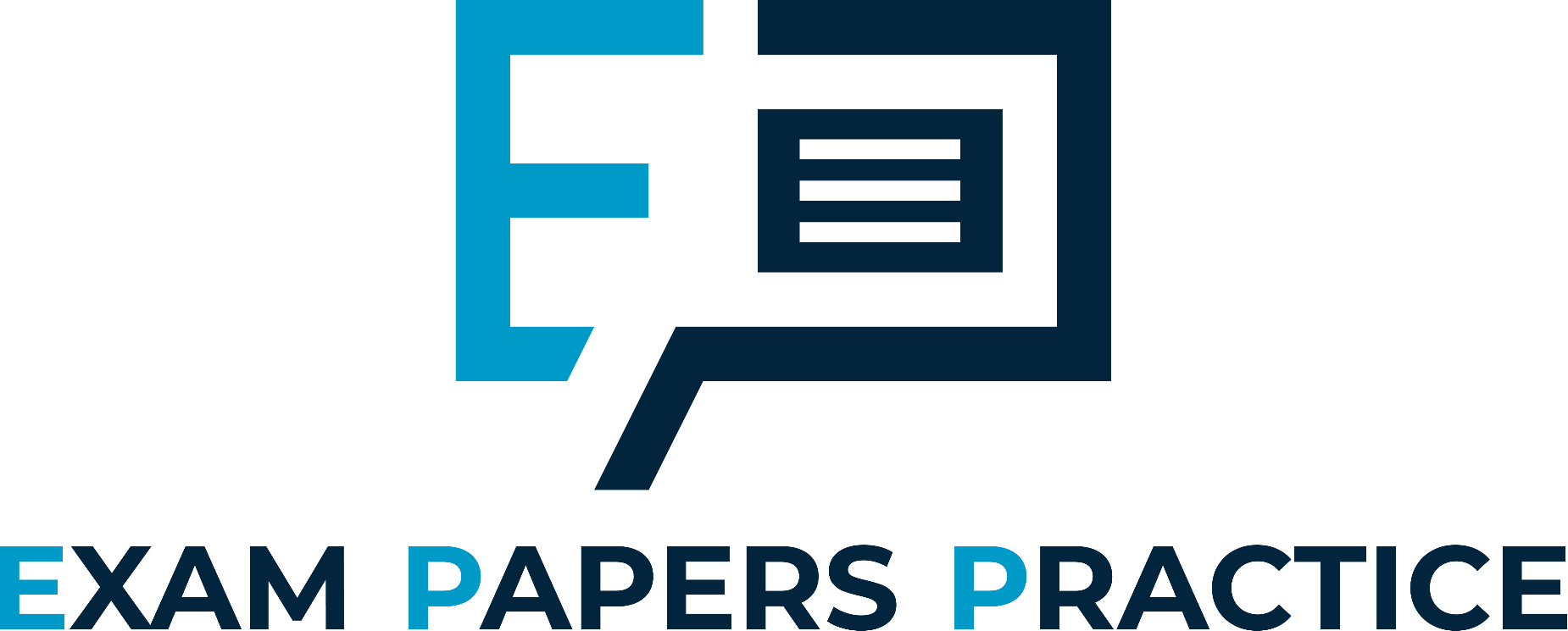 To calculate the percentage change in the quantity supplied of a good following a change in price, the price elasticity of supply should be
Multiplied by the percentage change in price
Multiplied by the percentage change in quantity
Divided by the percentage change in price
Divided by the percentage change in quantity
© 2025 Exams Papers Practice. All Rights Reserved
For more help, please visit www.exampaperspractice.co.uk
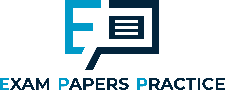 Activity
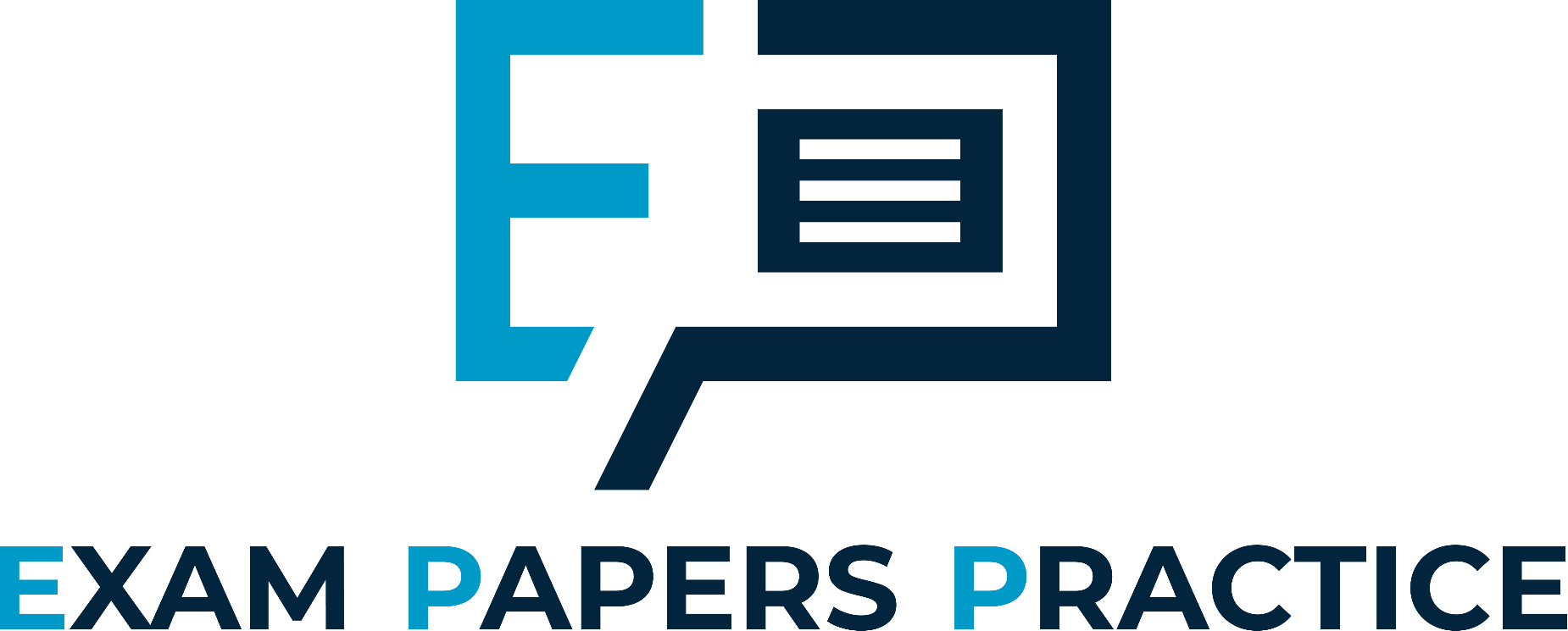 Demand for good x has a PED of 0. The cost of the raw materials goes up by 5%. The increase in production costs will
Reduce the firms profit margins
Reduce the supply of the product
Shift the demand curve to the left
Be passed to the consumer in the form of higher prices
© 2025 Exams Papers Practice. All Rights Reserved
For more help, please visit www.exampaperspractice.co.uk
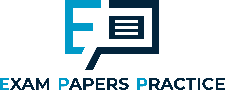 Which one of the following diagrams shows demand for a perfectly price inelastic product?
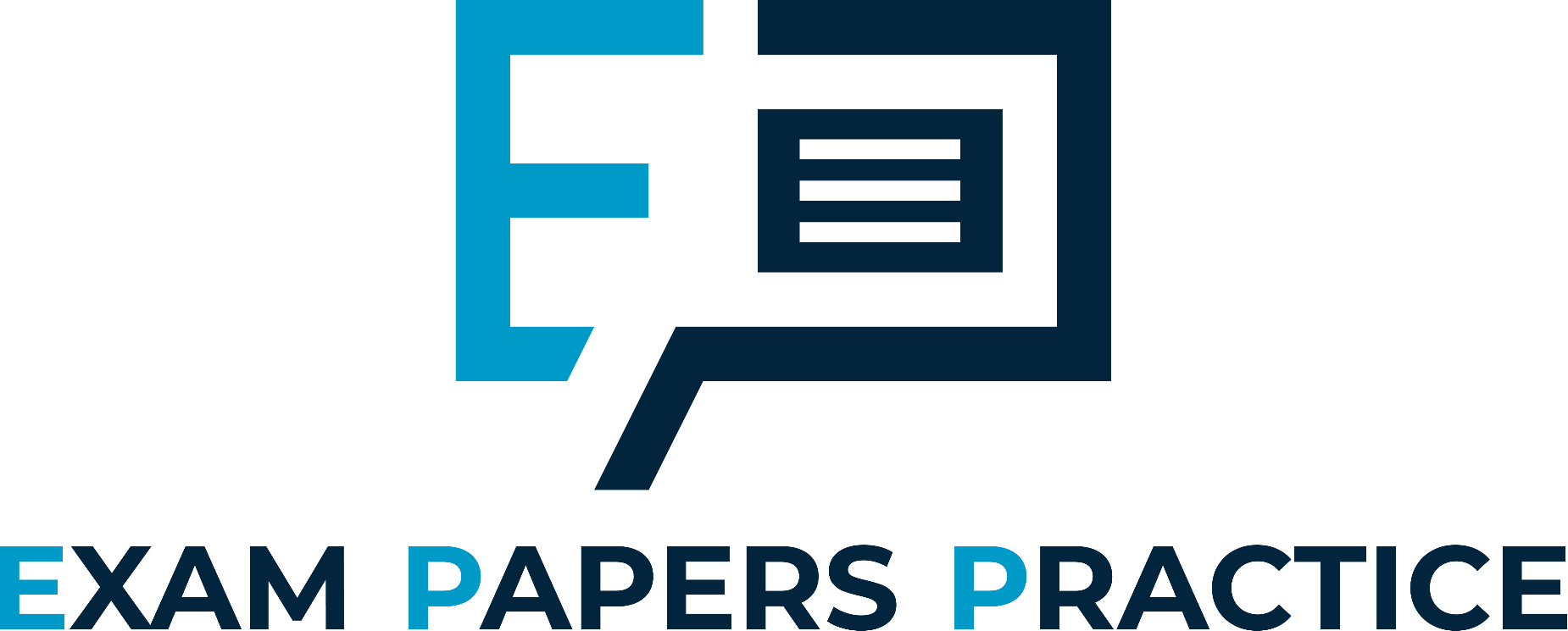 D
D
b)
a)
Price
Price
Price
Price
D
c)
d)
D
Quantity
Quantity
Quantity
Quantity
© 2025 Exams Papers Practice. All Rights Reserved
For more help, please visit www.exampaperspractice.co.uk
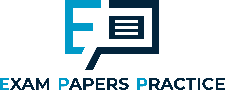 Activity
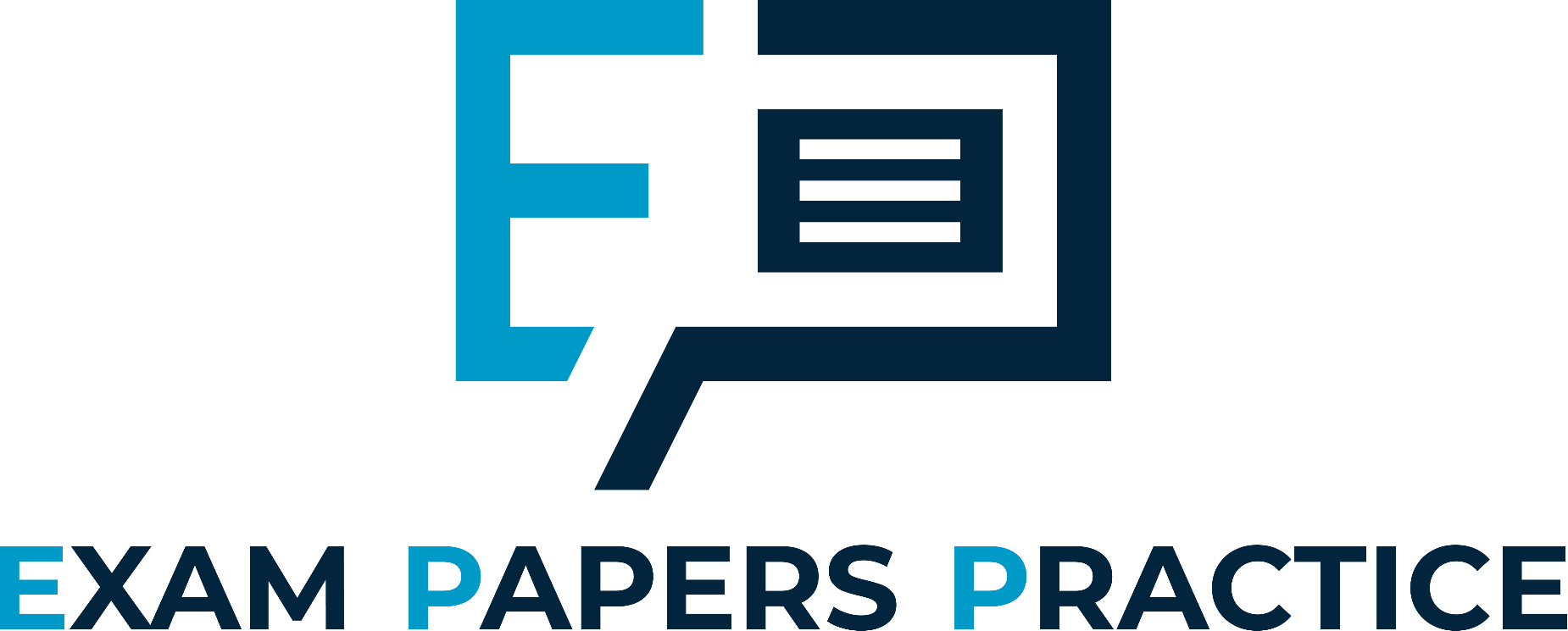 The PED for rail journeys is predicted to be -0.8. This shows that the demand for rail journeys is:
Perfectly inelastic
Inelastic
Perfectly elastic
Elastic
© 2025 Exams Papers Practice. All Rights Reserved
For more help, please visit www.exampaperspractice.co.uk
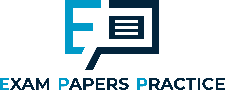 THINK!!!
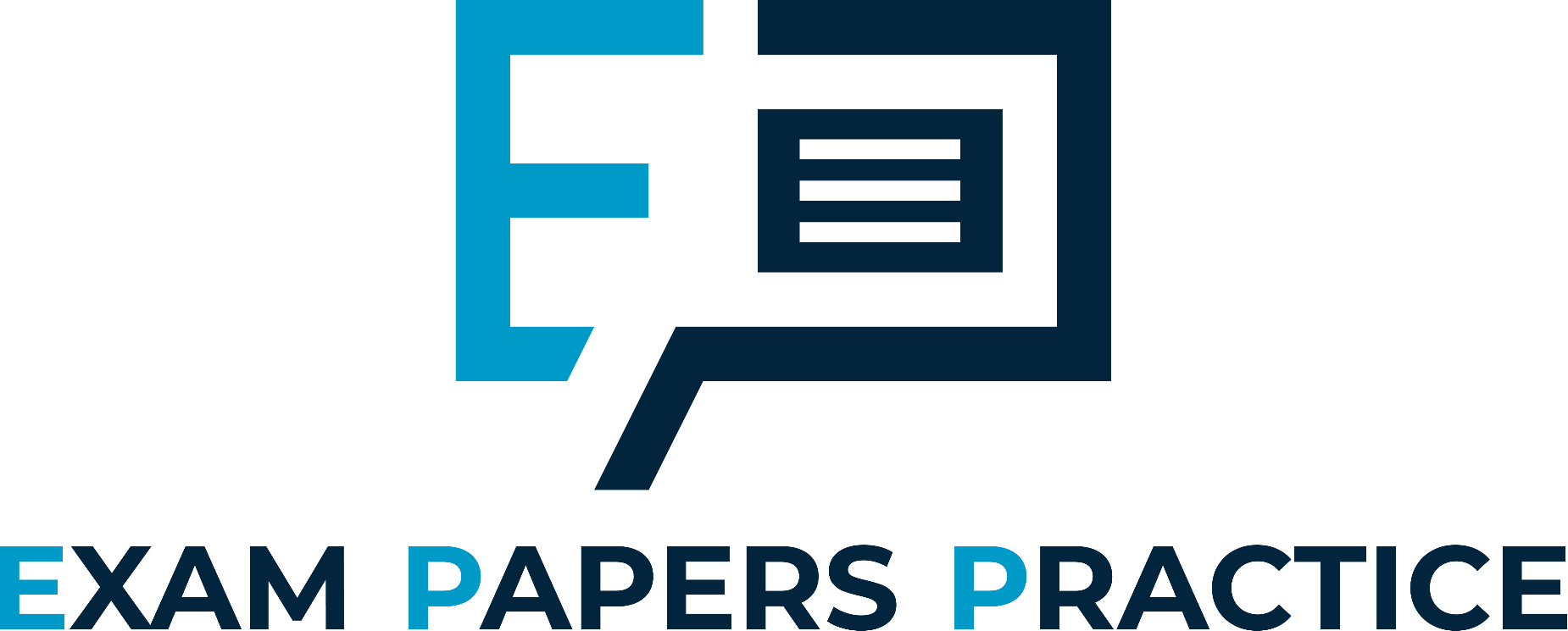 A firm’s product faces an inelastic PED. It wants to increase its revenue. Should it raise or lower its price?

A firm’s product faces an elastic PED. It wants to increase its revenue. Should it raise or lower its price?

Discuss in pairs and feedback your findings
© 2025 Exams Papers Practice. All Rights Reserved
For more help, please visit www.exampaperspractice.co.uk
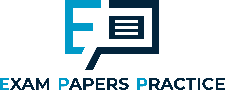 PED and indirect taxation
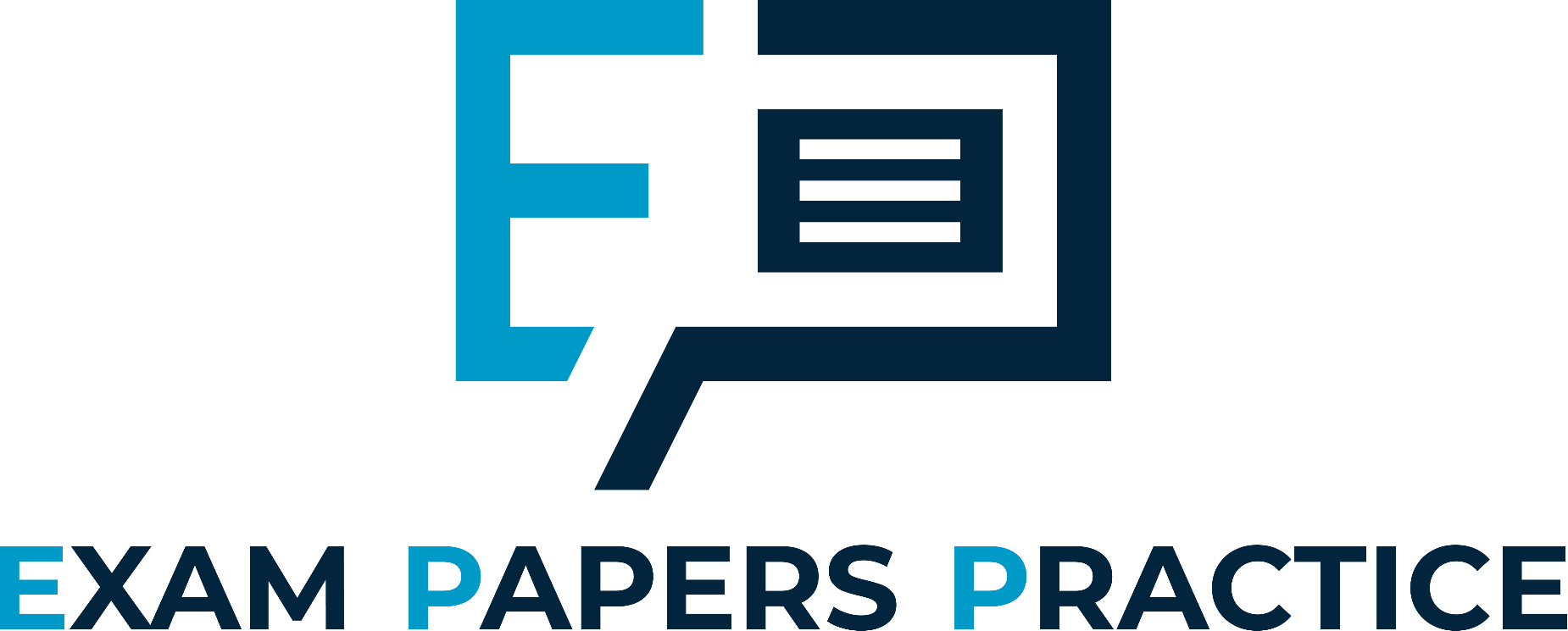 Does the incidence of taxation vary depending upon the PED for a product?
In pairs investigate whether altering the PED affects the consumer and producer burden 

Complete the following sentences:
When the PED is elastic, the producer burden is greater/less than the consumer burden
When the PED is inelastic, the producer burden is greater/less than the consumer burden
© 2025 Exams Papers Practice. All Rights Reserved
For more help, please visit www.exampaperspractice.co.uk
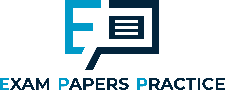 PED and indirect taxation
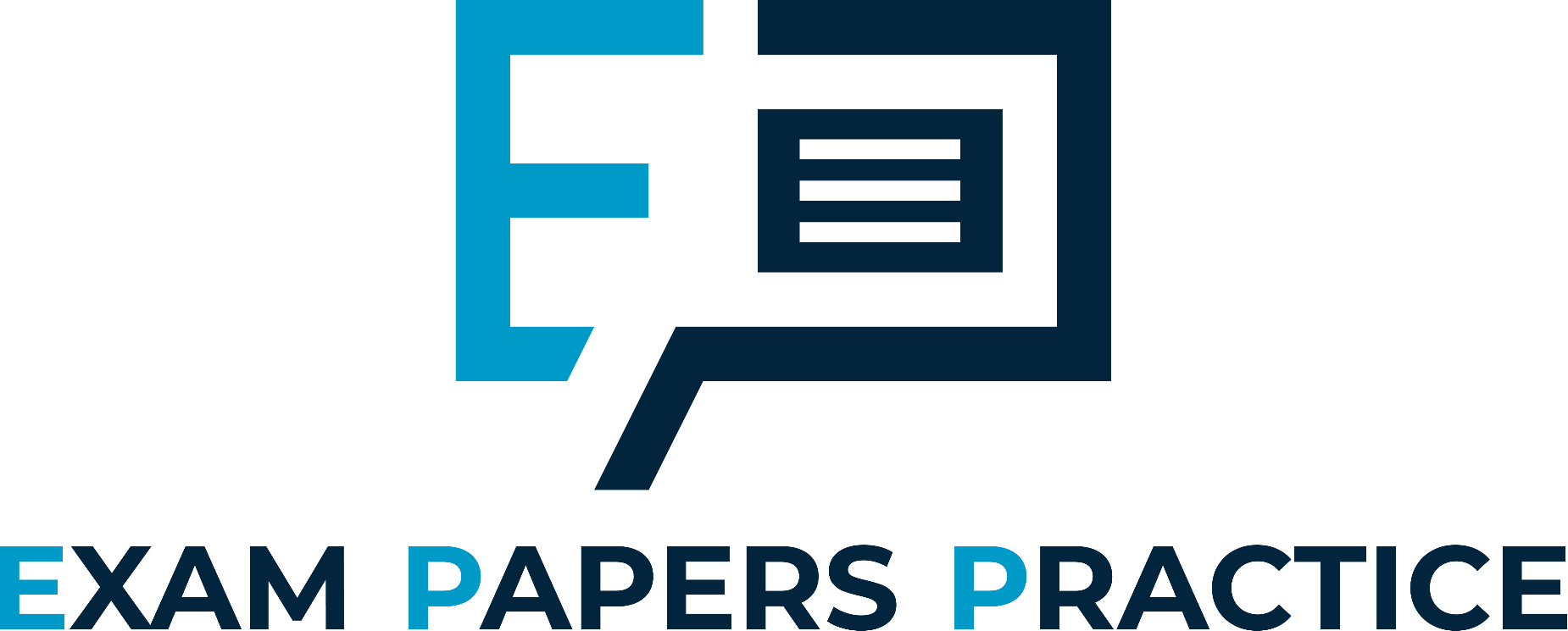 Elastic or inelastic PED?

When is there the greatest effect on price?
When is there the greatest decrease in quantity sold?
Which gives the greatest revenue for the government?
Which will have the greatest impact on employment?
Based on your above findings, which type of goods would the government want to tax and why?
© 2025 Exams Papers Practice. All Rights Reserved
For more help, please visit www.exampaperspractice.co.uk
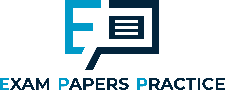 PED and taxation
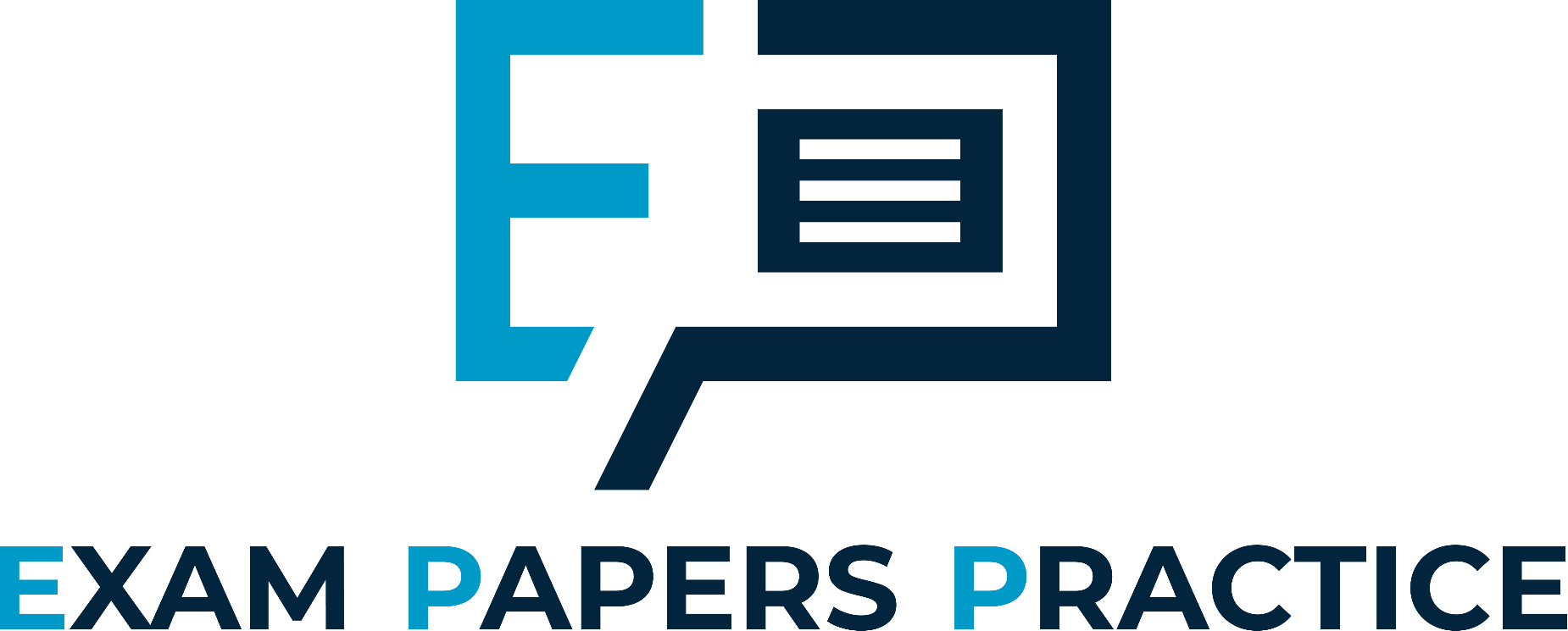 An indirect tax on a product will cause equilibrium price to increase and quantity to fall
This will have a negative effect on employment in that industry
The more elastic the PED for the product, the greater the implications for employment in the industry.
Therefore, the government tends to place taxes on products where the demand is relatively inelastic  the demand for the product does not fall by a significant amount  does not lead to high unemployment but does give the government high revenue
© 2025 Exams Papers Practice. All Rights Reserved
For more help, please visit www.exampaperspractice.co.uk
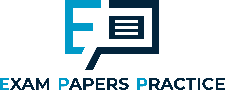 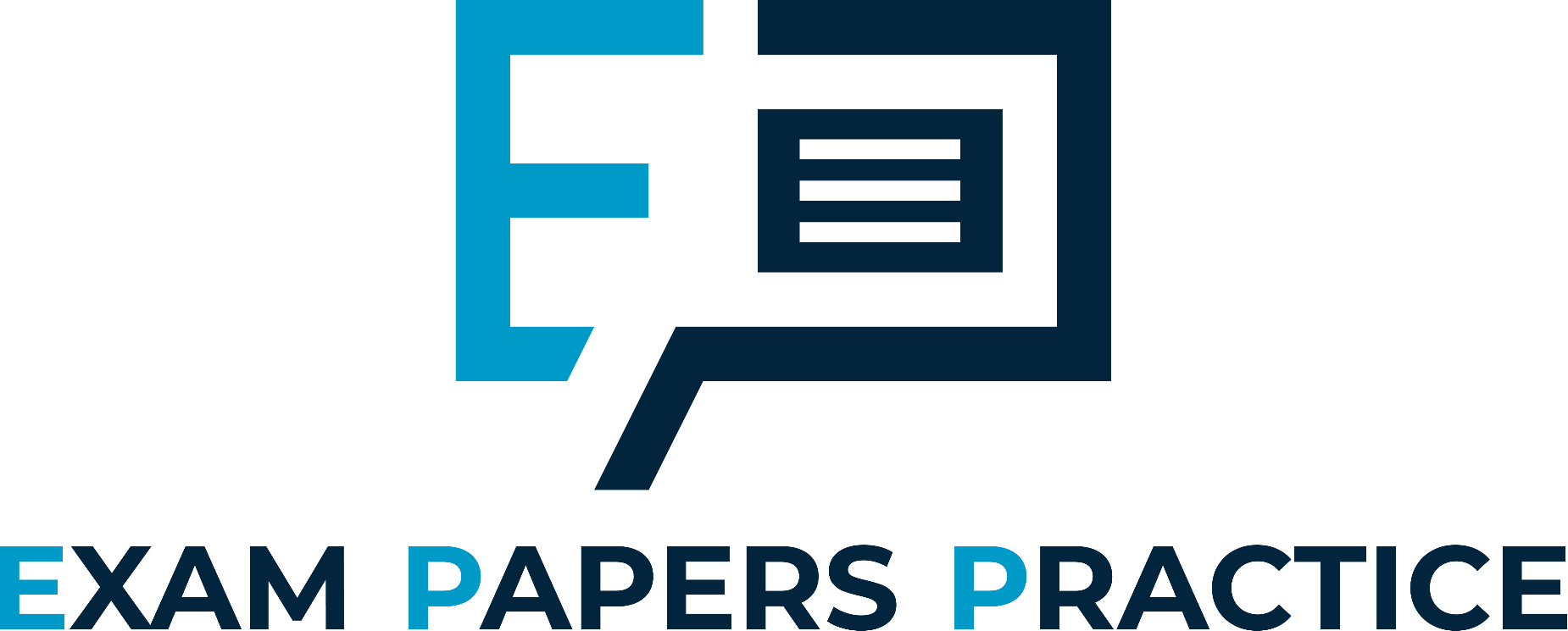 Multiple Choice Quiz

PED Questions
© 2025 Exams Papers Practice. All Rights Reserved
For more help, please visit www.exampaperspractice.co.uk
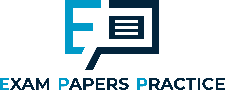 Which of the following could explain why the demand for a product is elastic with respect to price?

[1] It has only weak substitutes 
[2] Buying it takes up a large proportion of consumers’ incomes 
[3] It is habit-forming
[4] Its demand is normal with respect to income

1, 2 and 3 only
2 only
All of them
d)	3 only
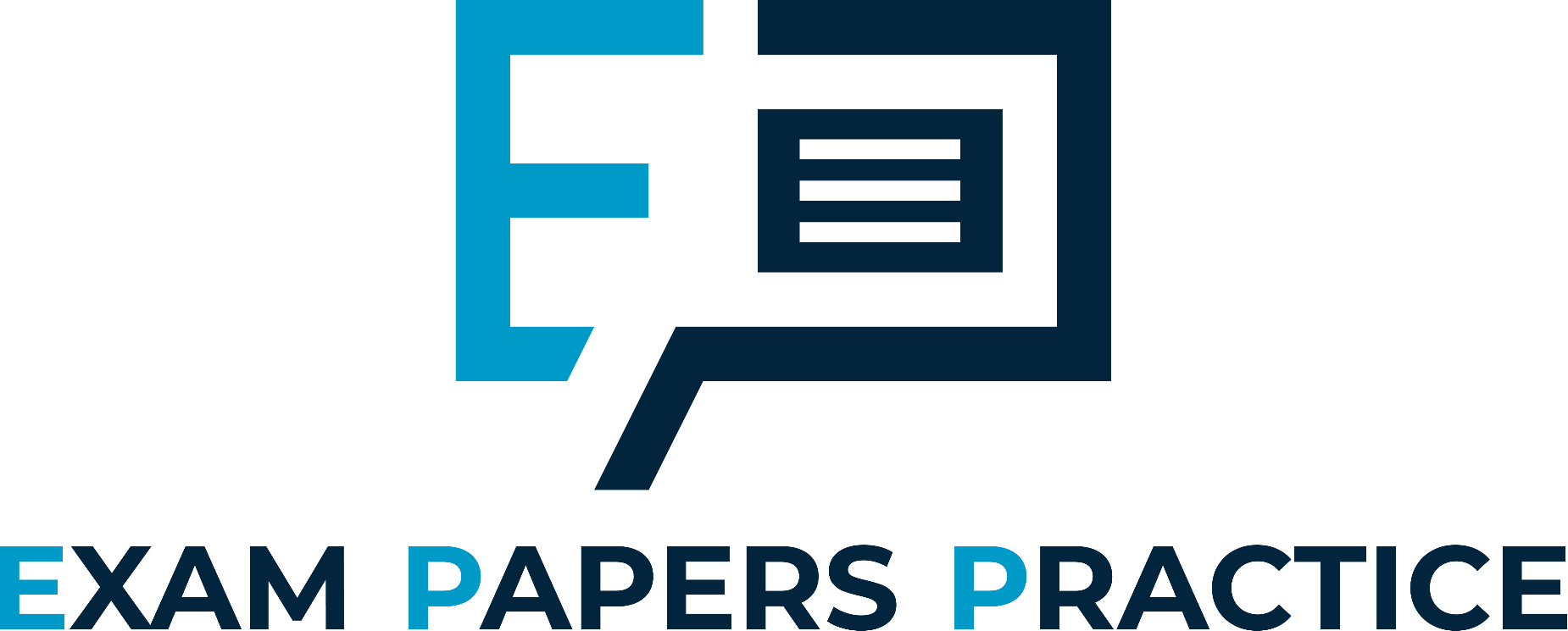 © 2025 Exams Papers Practice. All Rights Reserved
For more help, please visit www.exampaperspractice.co.uk
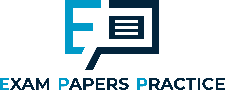 A supermarket reduces the price of oranges from 20 pence each to 16 pence each. the weekly sales increase from 8,000 to 12,000. The price elasticity of demand is

  ?    -0.6 
  ?    -0.4 
  ?    -2.0 
  ?    -2.5
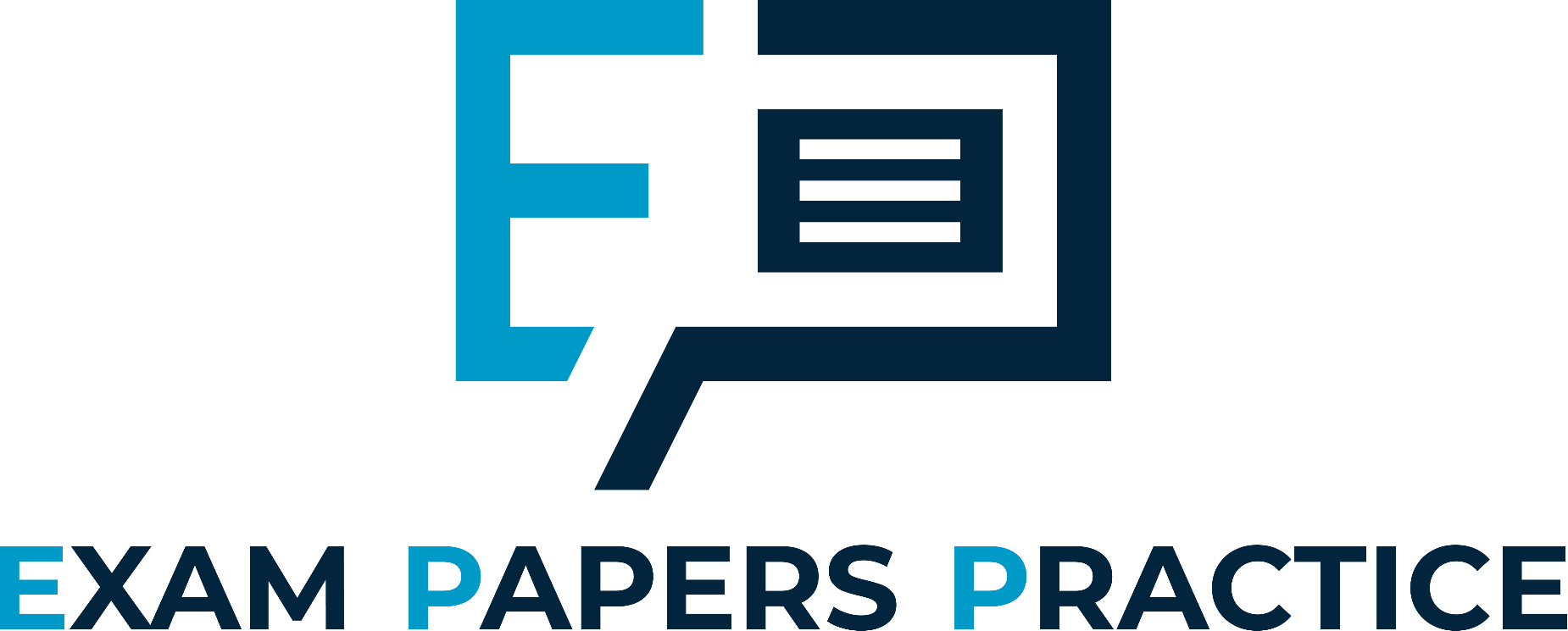 © 2025 Exams Papers Practice. All Rights Reserved
For more help, please visit www.exampaperspractice.co.uk
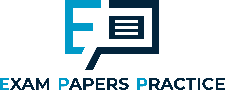 The price elasticity of demand is equal to the _in the __ divided by the ___ in the __
  ?    Percentage change, quantity demanded, percentage change, price. 
  ?    Change, quantity demanded, change, price. 
  ?    Change, price, change, quantity demanded. 
  ?    Percentage change, price, percentage change, quantity demanded.
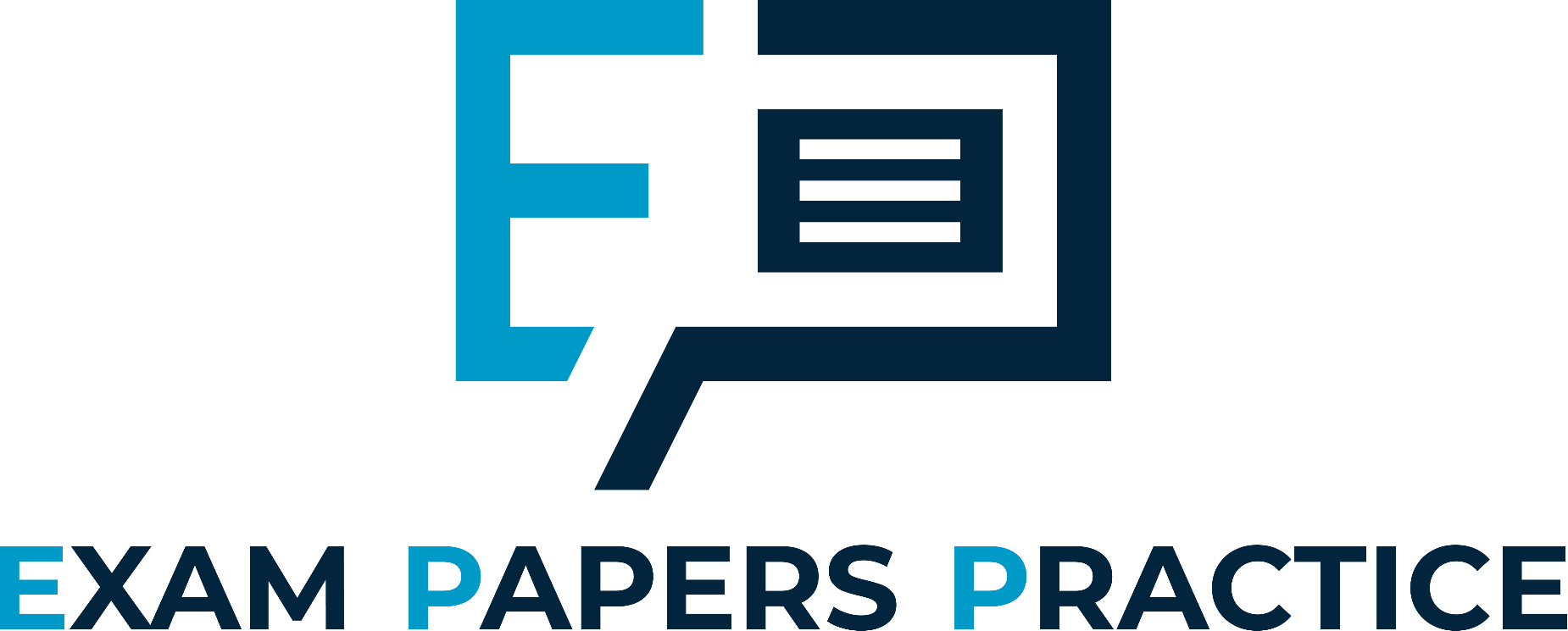 © 2025 Exams Papers Practice. All Rights Reserved
For more help, please visit www.exampaperspractice.co.uk
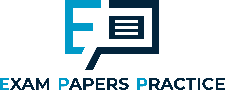 An airline announces that it is ‘slashing fares on all of its flights’. Given a fare reduction of 35%, what would be the expected percentage rise in demand for those flights if the company has estimated their price elasticity of demand is -2.0?
  ?    17.5
  ?    175.0
  ?    7.0
  ?    70 .0
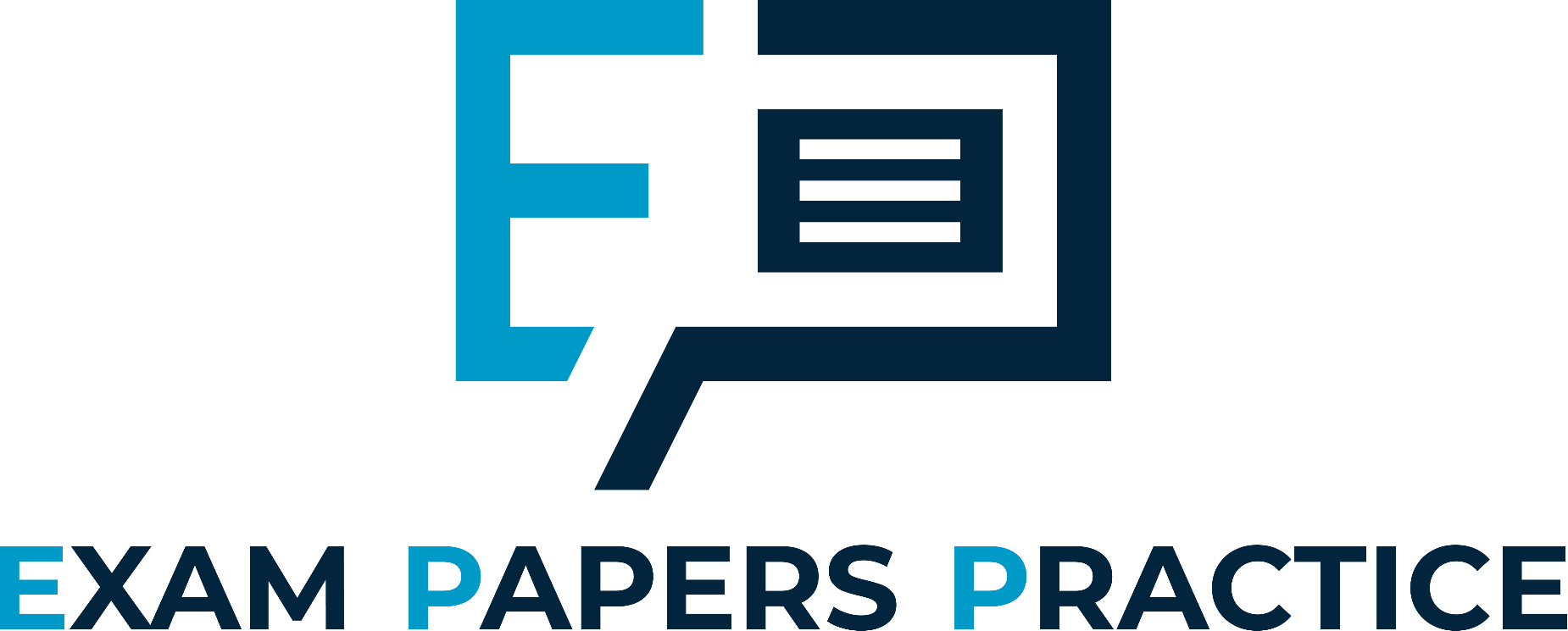 © 2025 Exams Papers Practice. All Rights Reserved
For more help, please visit www.exampaperspractice.co.uk
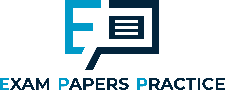 The demand for a product will tend to be elastic when:
  ?    The purchase of the product takes up a high proportion of a consumers' budget 
  ?    It is quickly consumed 
  ?    It is subject to habitual consumption 
  ?    It has few close substitutes
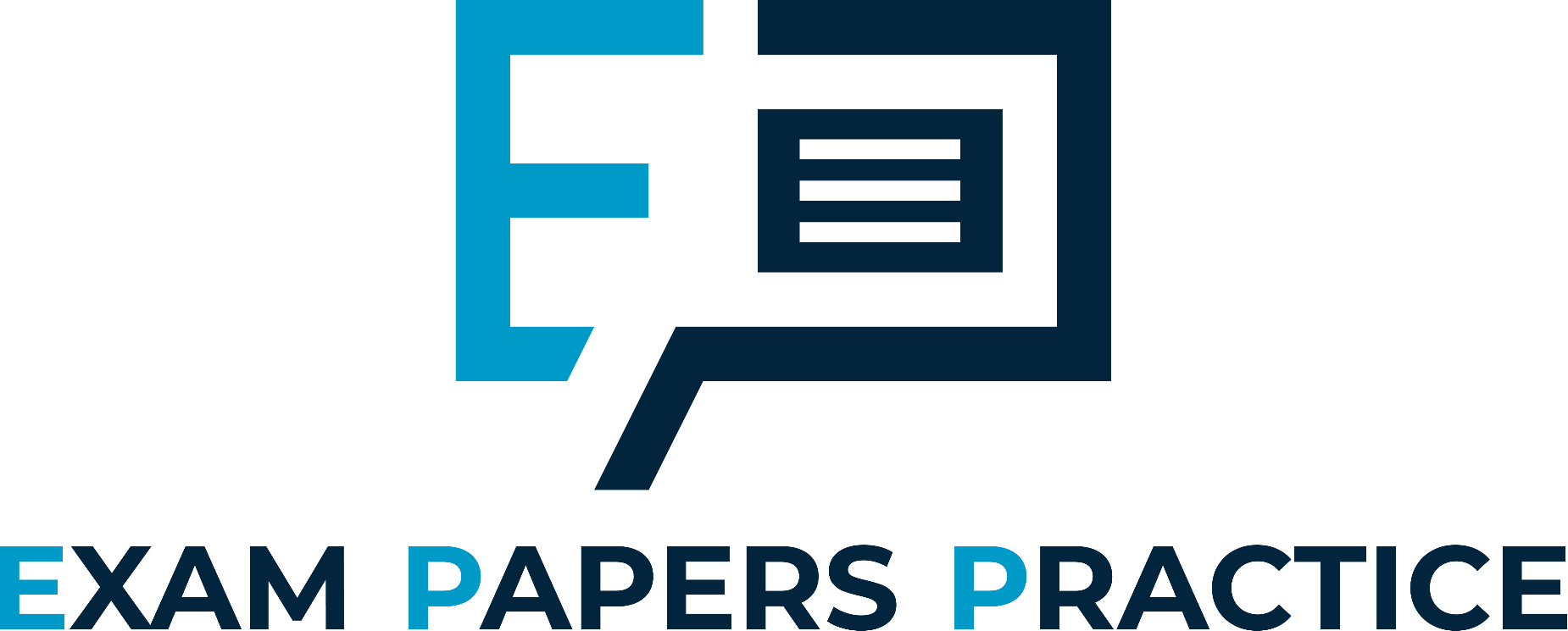 © 2025 Exams Papers Practice. All Rights Reserved
For more help, please visit www.exampaperspractice.co.uk
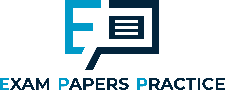 The demand for frozen orange juice is found to have a price elasticity of demand equal to 1.8. If there is a severe frost which destroys large quantities of oranges we expect to see
  ?    An increase in the market price and no change in spending 
  ?    A rise in the market price and a fall in spending on orange juice 
  ?    No change in the market price and no change in spending 
  ?    A fall in the market price and a rise in spending on orange juice
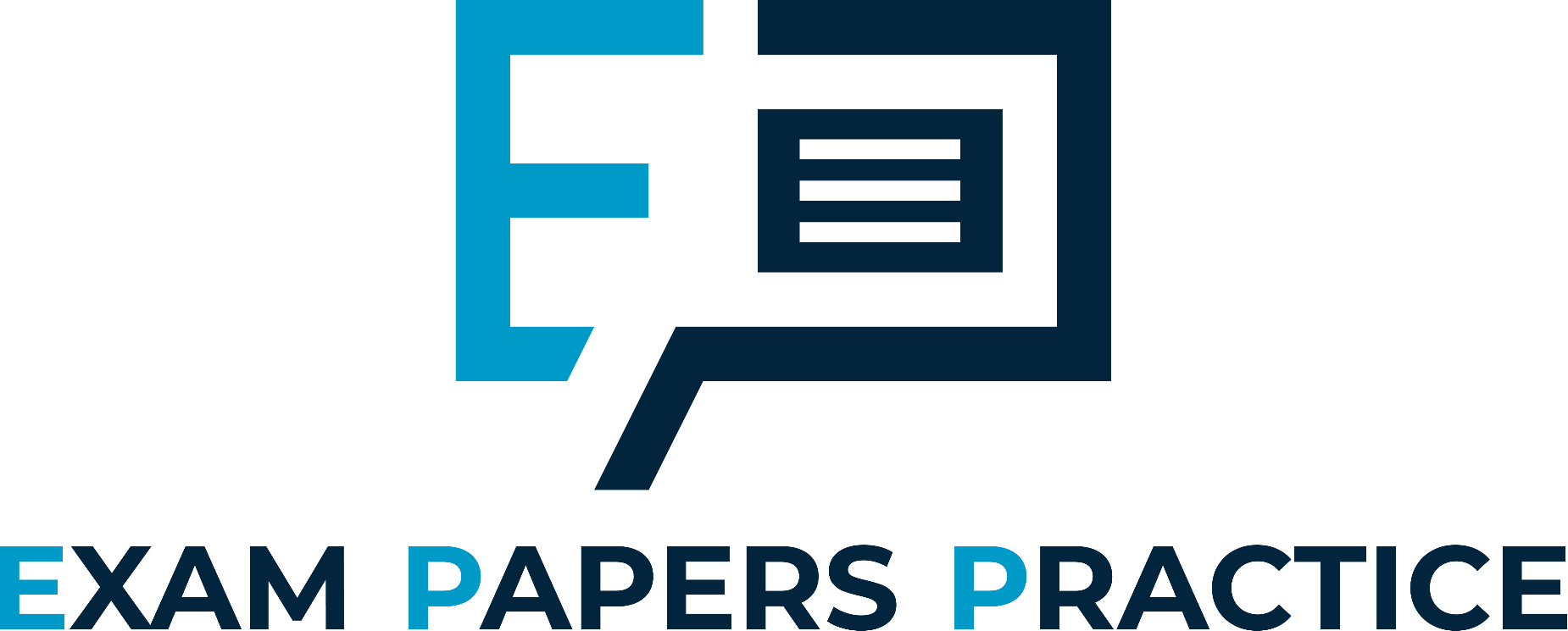 © 2025 Exams Papers Practice. All Rights Reserved
For more help, please visit www.exampaperspractice.co.uk
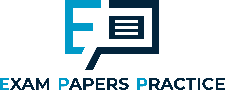 The price elasticity of demand for British built computers in foreign markets is estimated to be 2. A fall in the exchange rate lowers the foreign prices of these computers by 10%. Assuming the British computer industry has unemployed resources, the lower exchange rate will result in the number of computers exported rising by
  ?    20% 
  ?    10% 
  ?    8% 
  ?    5%
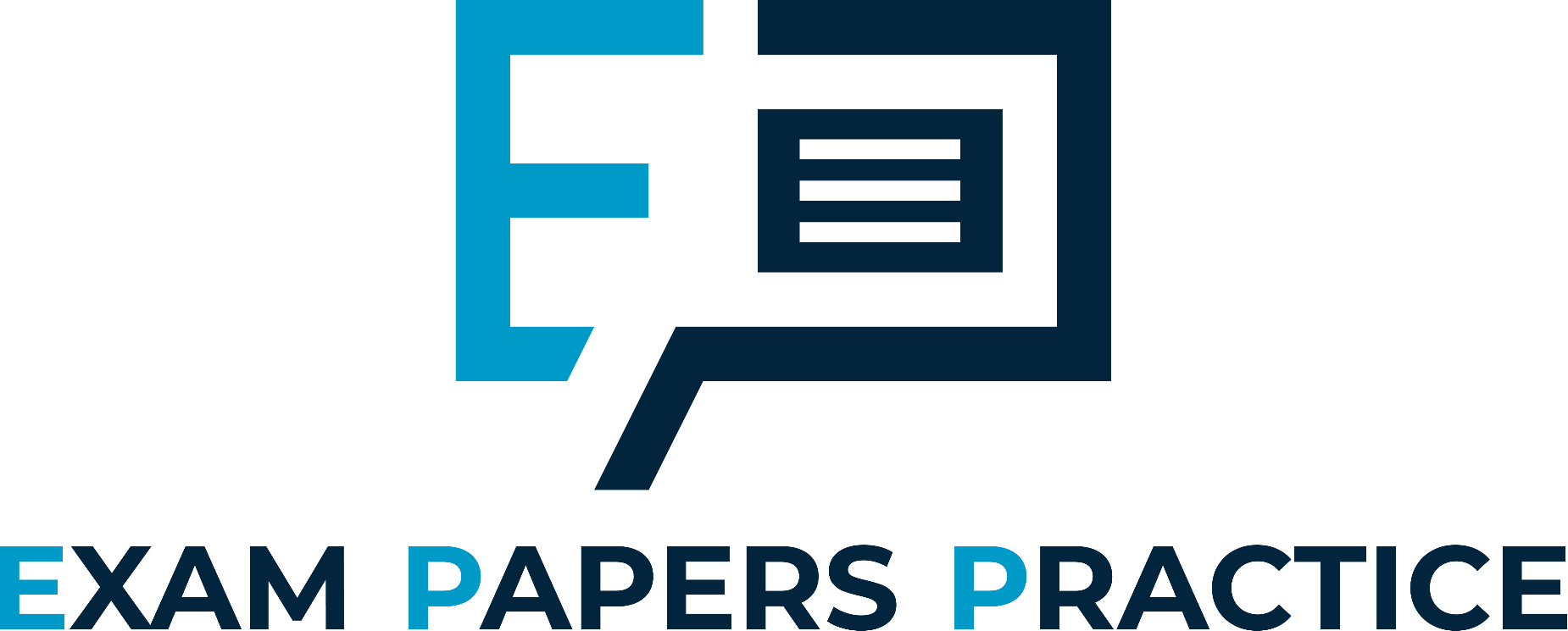 © 2025 Exams Papers Practice. All Rights Reserved
For more help, please visit www.exampaperspractice.co.uk
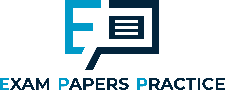 The ABC Computer Company wants to increase the quantity of computers it sells by 5%.  If the price elasticity of demand is -2.5 the company must

  ?    increase price by 2.0%
  ?    decrease price by 2.0%
  ?    increase price by 0.5%
  ?    decrease price by 0.5%
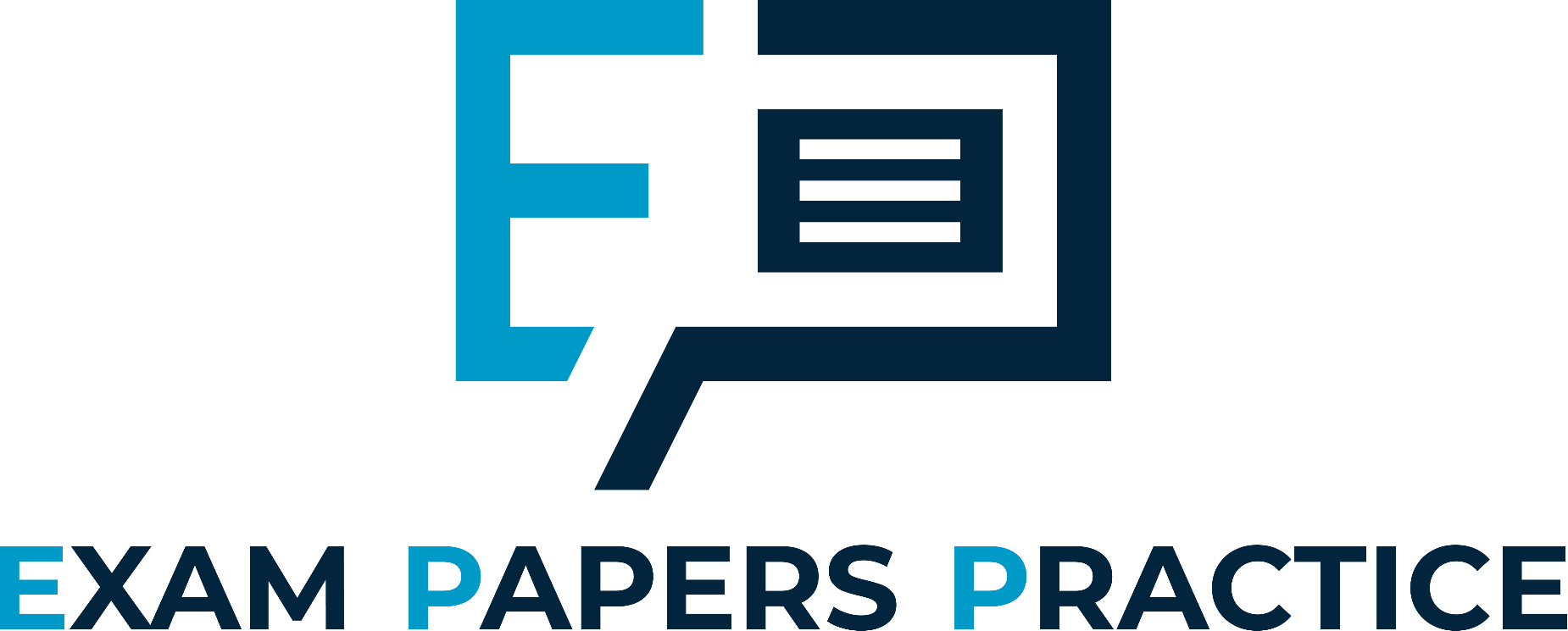 © 2025 Exams Papers Practice. All Rights Reserved
For more help, please visit www.exampaperspractice.co.uk
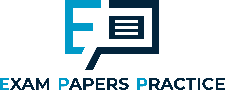 If the demand is perfectly elastic, the elasticity of demand is ___and the demand curve is ___

  ?    Zero, vertical 
  ?    Infinite, vertical 
  ?    Infinite, horizontal 
  ?    Zero, horizontal
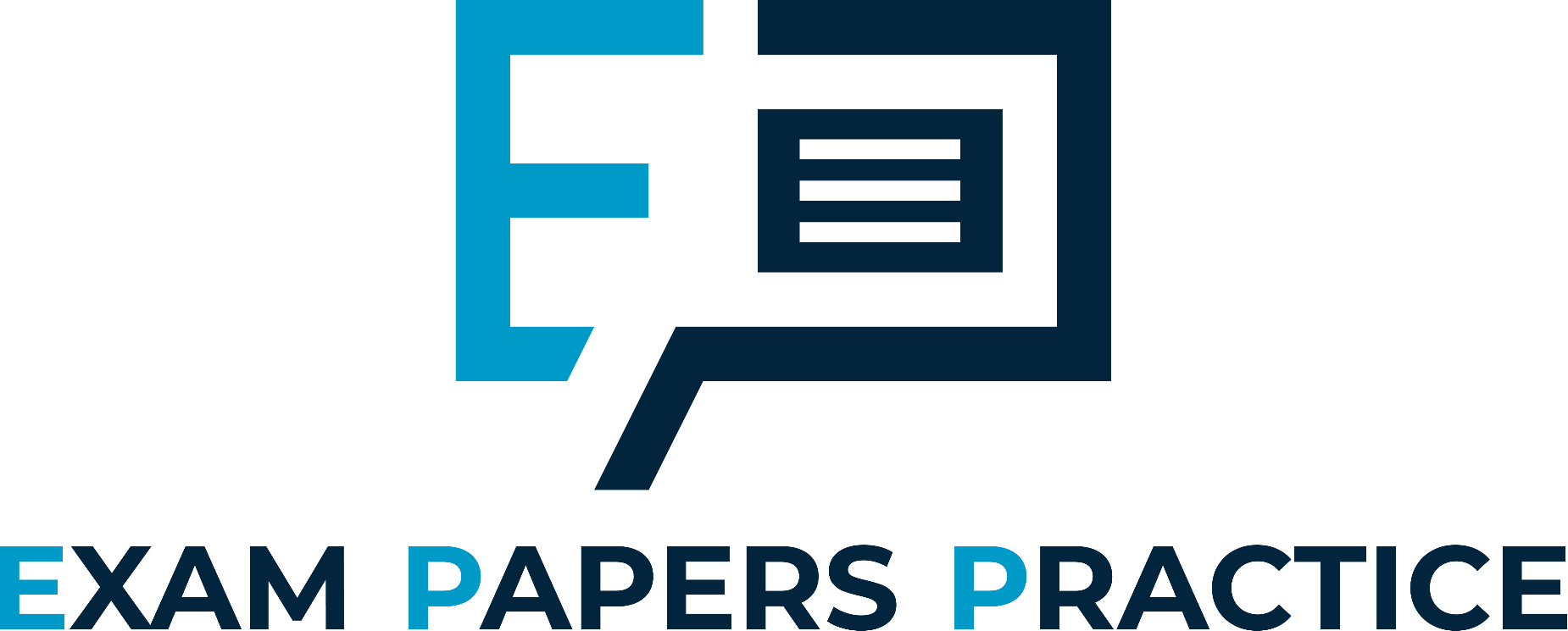 © 2025 Exams Papers Practice. All Rights Reserved
For more help, please visit www.exampaperspractice.co.uk
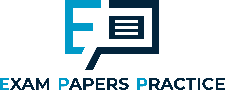 If the price elasticity of demand for butter is 2, a 1% decrease in the price of butter will 

  ?    Double the quantity demanded 
  ?    Increase the quantity demanded by 0.5% 
  ?    Increase the quantity demanded by 2% 
  ?    Reduce the quantity demanded by half
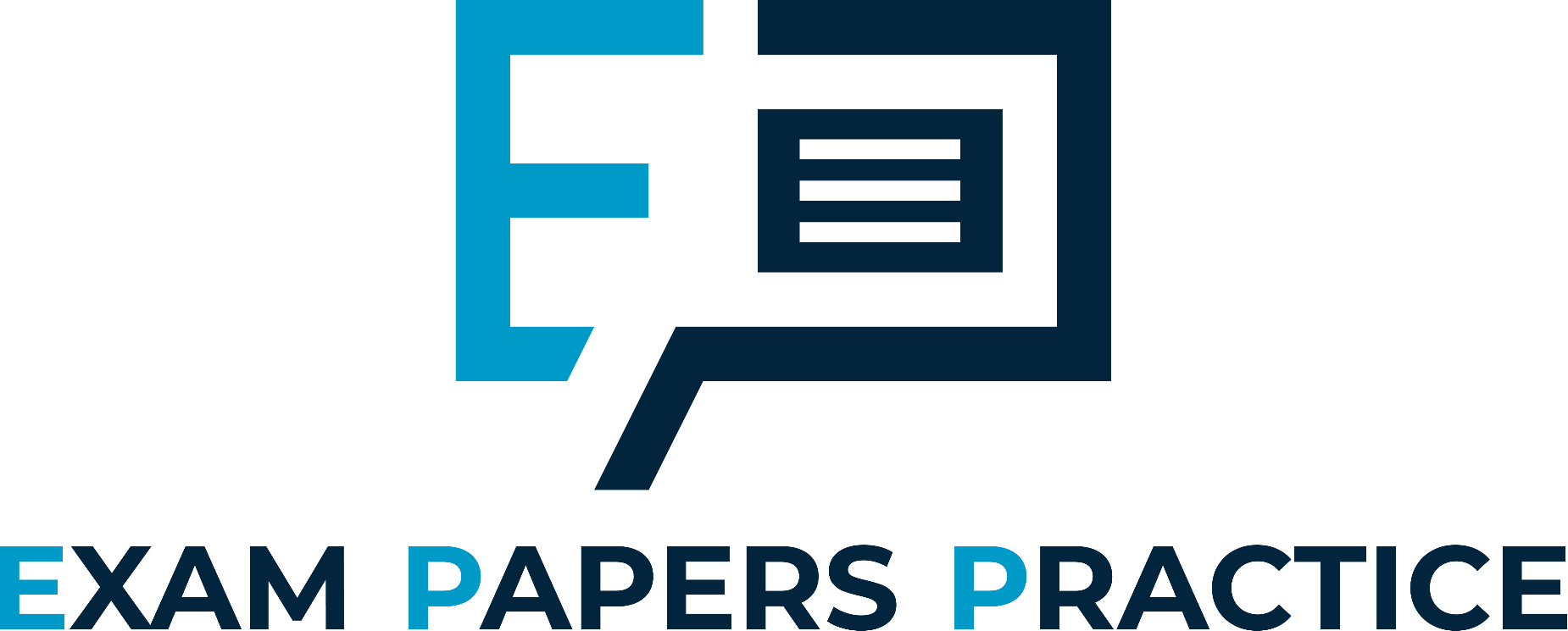 © 2025 Exams Papers Practice. All Rights Reserved
For more help, please visit www.exampaperspractice.co.uk
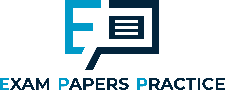 A demand relationship in which the percentage change in quantity demanded is the same as the percentage change in price is

  ?    Perfectly elastic
  ? Unitarily elastic
  ?    Perfectly inelastic 
  ?    Relatively inelastic
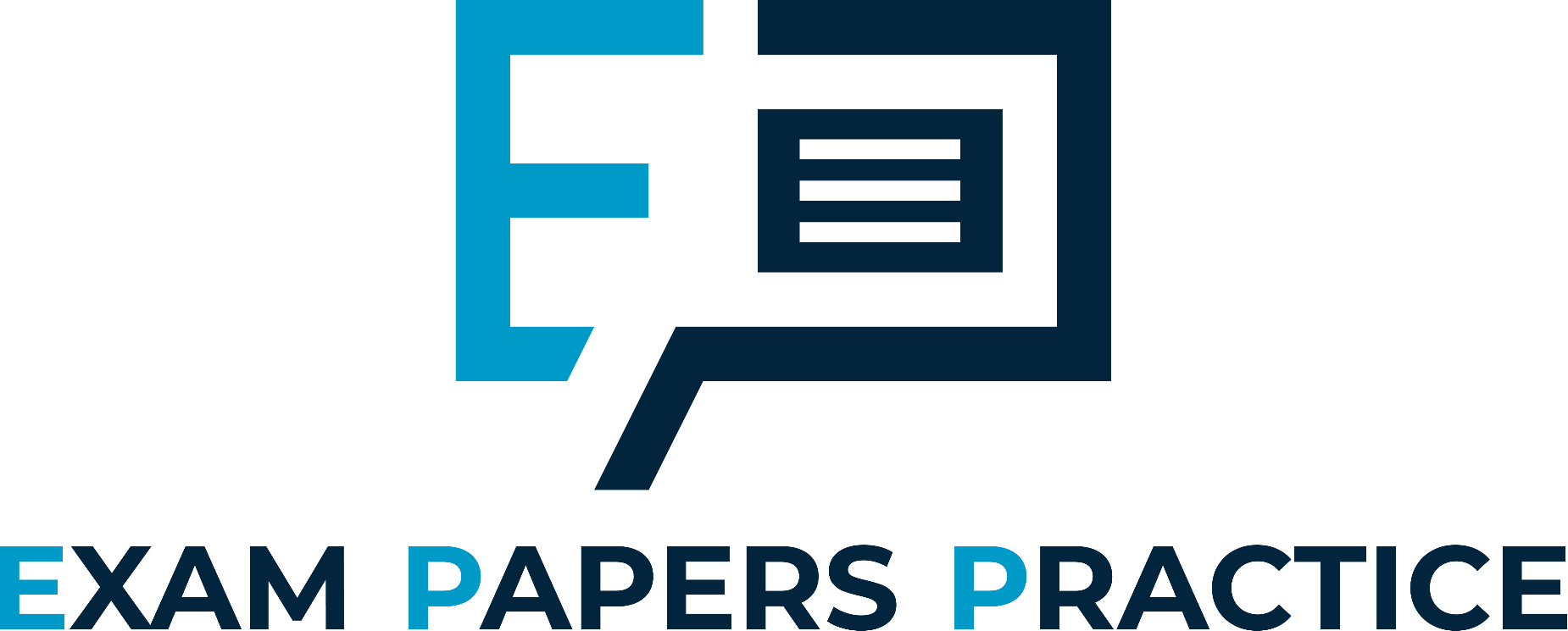 © 2025 Exams Papers Practice. All Rights Reserved
For more help, please visit www.exampaperspractice.co.uk
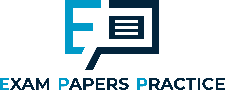 The price elasticity of demand for a firm’s products will change when a business

Is faced with a new competitor.
Manages to reduce its costs.
Benefits from a general increase in incomes.
Experiences a rise in production costs.
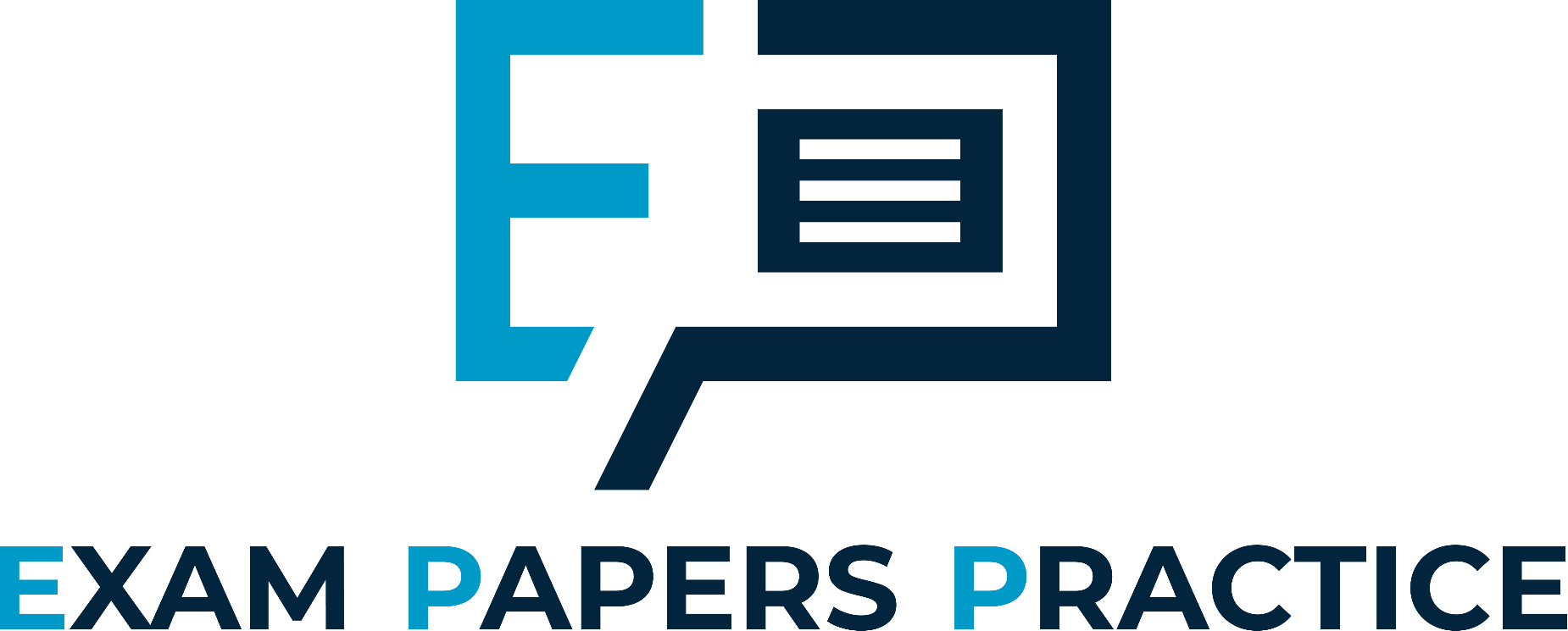 © 2025 Exams Papers Practice. All Rights Reserved
For more help, please visit www.exampaperspractice.co.uk